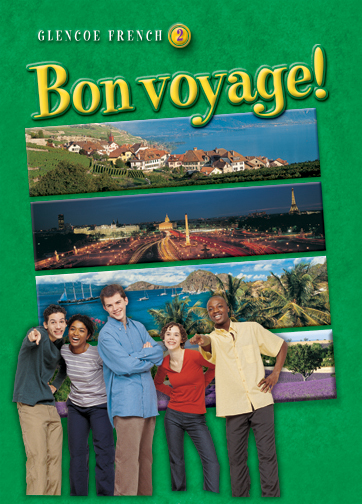 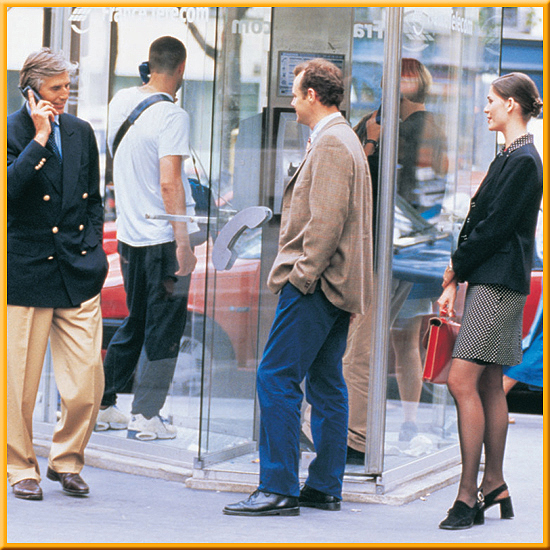 Les télécommunications
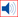 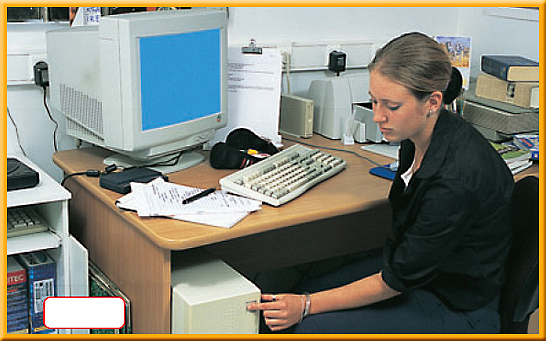 L’ordinateur
un écran
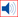 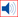 un clavier
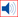 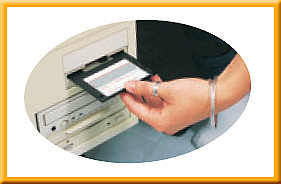 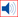 une disquette
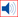 un logiciel,
un software
un ordinateur
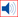 La jeune fille allume l’ordinateur.
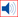 Elle met une disquette dans le lecteur.
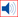 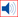 L’ordinateur
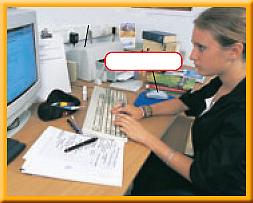 une imprimante
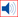 une souris
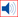 Elle utilise l’ordinateur pour faire ses devoirs.
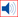 Elle tape son texte (ses données).
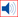 L’ordinateur
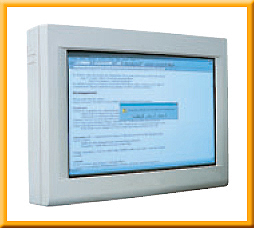 Elle ne perd pas son texte.
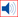 Elle le sauvegarde.
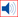 L’ordinateur
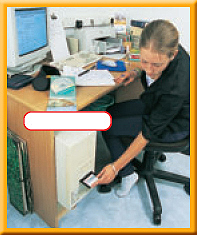 un CD-ROM
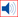 Elle retire la disquette.
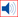 L’ordinateur
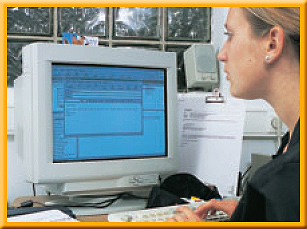 Ensuite, elle va sur Internet.
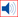 Elle clique sur ses messages.
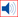 Elle répond à quelques messages.
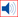 Elle envoie quelques (e-)mails.
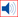 L’ordinateur
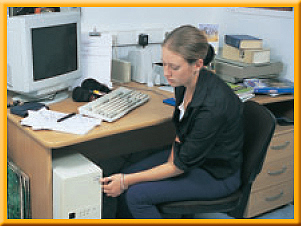 Enfin, elle éteint son ordinateur.
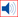 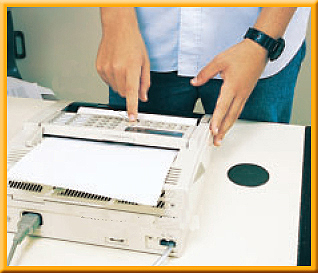 Le télécopieur, le fax
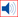 Le jeune homme envoie un document par télécopieur (fax).
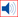 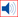 une touche
Il met le document face écrite non visible.
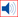 Il ne le met pas face écrite visible.
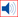 un télécopieur, un fax
Il appuie sur la touche.
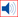 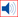 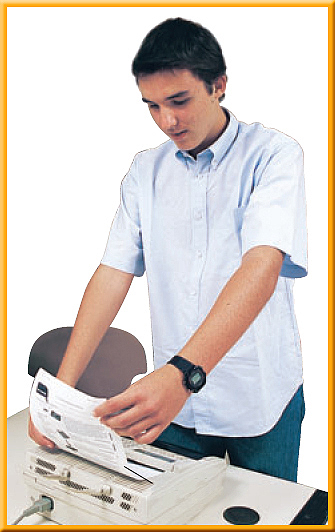 Le télécopieur, le fax
Il transmet (envoie) le document.
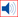 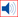 une télécopie, un fax
1.	La secrétaire met une disquette dans le ____.
2.	Je tape mes devoirs sur le ____.
a. lecteur    b. télécopieur
a. logiciel    b. clavier
Choisissez.
Answer: a. lecteur
Answer: b. clavier
3.	Mon frère utilise la ____ pour naviguer dans son document.
4.	Le prof ne veut pas perdre les examens qu’il tape; il les ____.
Choisissez.
a. touche    b. souris
a. sauvegarde    b. retire
Answer: b. souris
Answer: a. sauvegarde
5.	Georgette finit ses leçons et va dormir. Elle ____ son ordinateur.
6.	Quand on envoie un document par fax, il faut le mettre face écrite ____.
Choisissez.
a. visible     b. non visible
a. allume    b. éteint
Answer: b. éteint
Answer: b. non visible
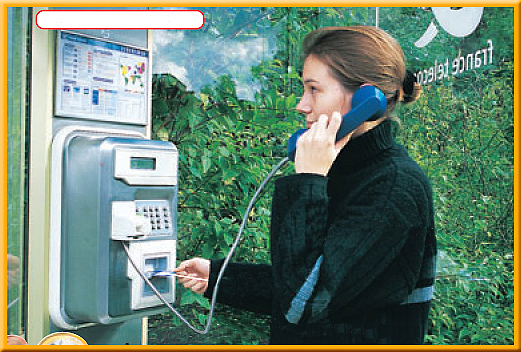 Le téléphone
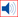 une cabine téléphonique
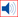 faire un appel (téléphonique),
donner un coup de fil
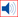 une télécarte
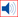 mettre la télécarte dans la fente
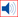 Le téléphone
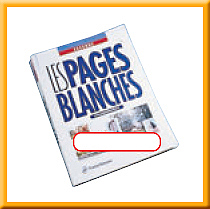 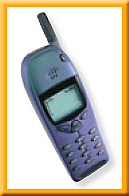 un 
portable
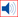 un annuaire
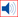 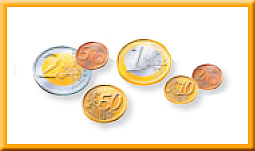 une pièce de monnaie
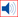 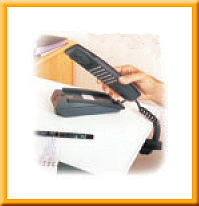 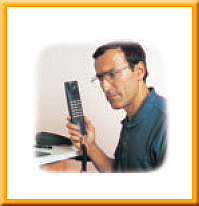 un téléphone
(à touches)
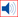 Le téléphone
décrocher
attendre la tonalité
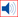 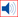 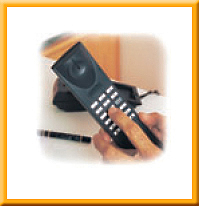 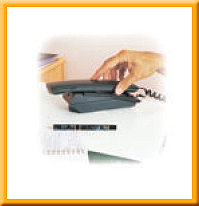 composer (faire)
     le numéro
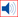 raccrocher
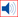 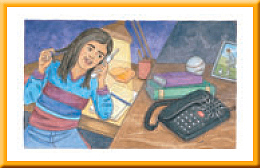 Le téléphone
un répondeur automatique
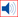 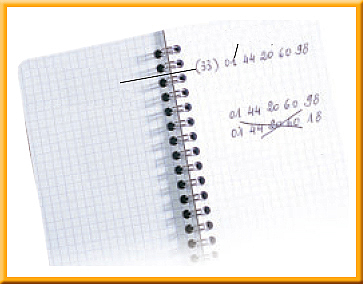 Le téléphone
un numéro de téléphone
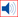 l’indicatif 
 régional
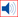 le bon 
numéro
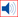 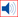 l’indicatif du pays (France)
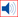 le mauvais numéro,
       une erreur
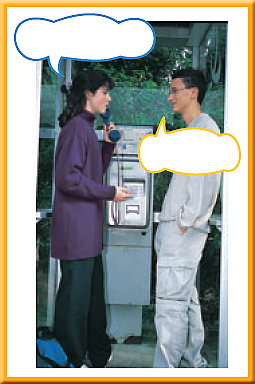 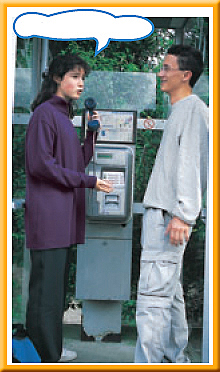 Zut! Ça sonne occupé.
Quel est le numéro de
téléphone de Manu?
Le téléphone
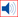 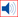 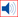 C’est le
01 44 20 60 98.
Le téléphone
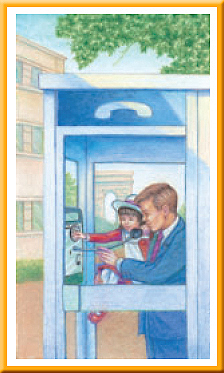 Quand Nathalie était petite, elle aimait bien parler au téléphone.
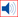 Elle se servait souvent du téléphone.
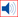 Elle voulait toujours téléphoner à son grand-père.
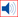 Mais elle ne savait pas faire le numéro.
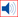 Alors son père l’aidait à faire le numéro.
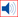 Le téléphone
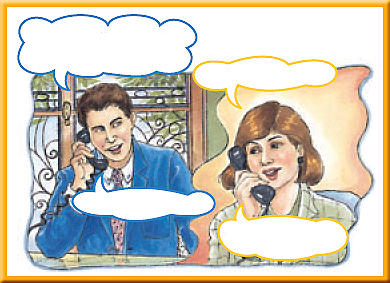 Allô. Bonjour, madame.
Je voudrais parler à
M. Berthollet, s’il vous plaît.
C’est de la part de qui?
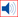 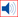 De Christophe Dupont.
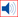 Un instant, monsieur.
Ne quittez pas.
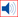 Le téléphone
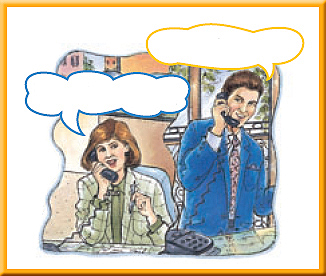 Ce n’est pas grave. Je vais
rappeler demain.
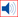 Désolée, monsieur, mais il
n’est pas là. Je regrette…
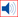 Complétez.
Émilie met une télécarte dans ________ quand elle 
    fait un appel à son amie.
Answer: la fente
2. Nous finissons de parler au téléphone, et nous 
    ________.
Answer: raccrochons
3. J’ai fait le numéro de mon cousin, mais personne 
    n’a répondu. J’ai laissé un message sur ________.
Answer: le répondeur automatique
Complétez.
4. Pierre ne sait pas le numéro du cinéma. Il doit le 
    chercher dans ________.
Answer: un annuaire
5. Ma petite sœur fait souvent un ________ numéro 
    parce qu’elle le compose trop vite.
Answer: mauvais
L’imparfait
In French, several tenses are used to express 
    past actions. You have already learned the passé 
    composé. The passé composé is used to express 
    actions that started and ended at a specific time 
    in the past. You are now going to learn the 
    imperfect tense.
L’imparfait
2. First, let’s look at how the imperfect tense is formed. To get 
    the stem for the imperfect, you drop the -ons ending from the 
    nous form of the present tense. You add the imperfect 
    endings to this stem. Study the following.
ATTENDRE
FINIR
PARLER
Present
nous    parlons
nous    attendons
nous    finissons
parl-
Stem
attend-
finiss-
je    parlais
j’    attendais
je    finissais
tu    parlais
tu    attendais
tu    finissais
il/elle/on    attendait
il/elle/on    finissait
il/elle/on    parlait
nous    attendions
nous    parlions
nous    finissions
vous    attendiez
vous    parliez
vous    finissiez
ils/elles    attendaient
ils/elles    parlaient
ils/elles    finissaient
L’imparfait
Note that the je, tu, il, and ils forms of the imperfect 
are pronounced the same way. They are, however, 
spelled differently.
ATTENDRE
FINIR
PARLER
Present
nous    parlons
nous    attendons
nous    finissons
parl-
Stem
attend-
finiss-
je    parlais
j’    attendais
je    finissais
tu    parlais
tu    attendais
tu    finissais
il/elle/on    attendait
il/elle/on    finissait
il/elle/on    parlait
nous    attendions
nous    parlions
nous    finissions
vous    attendiez
vous    parliez
vous    finissiez
ils/elles    attendaient
ils/elles    parlaient
ils/elles    finissaient
L’imparfait
3. The imperfect of all verbs, except for the verb être, 
    is formed the same way.
AVOIR
nous avons
j’avais
COMMENCER
nous commençons
je commençais
FAIRE
nous faisons
je faisais
MANGER
nous mangeons
je mangeais
CROIRE
nous croyons
je croyais
L’imparfait
4. Note the forms of être.
j’étais
nous étions
tu étais
vous étiez
il était
ils étaient
L’imparfait
5. In French, you use the imperfect to describe or reminisce 
    about habitual or continuous actions. You also use the 
    imperfect to describe emotional and physical conditions or 
    states in the past. The time at which these actions or states 
    began or ended is not important.
Quand j’étais au collège, j’avais un très bon professeur de français. Elle s’appelait Madame Castex. Elle était un peu stricte, mais nous l’aimions beaucoup. Elle nous racontait toujours des histoires intéressantes et nous l’écoutions pendant des heures avec beaucoup d’attention.
Mes grands-parents ________ souvent de la vie 
    quand ils  ________ petits.
2. Nous ________ toujours à la cantine quand nous 
    ________ à Paris.
L’imparfait
(parler, être)
(manger, habiter)
Complétez à l’imparfait.
Answer: parlaient, étaient
Answer: mangions, habitions
3.	On ________ le même déjeuner tous les jours parce qu’on l’________ beaucoup!
4. Quand j’________ petit, je ________ aller à la plage 
    chaque été, mais mon frère ________ jouer au foot.
L’imparfait
(choisir, aimer)
(être, vouloir, préférer)
Complétez à l’imparfait.
Answer: choisissait, aimait
Answer: étais, voulais, préférait
Quand vous _________  les courses chaque 
    samedi, vous ________ la voiture ou vous ________ à pied?
L’imparfait
(faire, prendre, marcher)
Complétez à l’imparfait.
Answer: faisiez, preniez, marchiez
Les emplois de l’imparfait
As you have already learned, the imperfect is 
    used to describe continuous, repeated, or habitual actions in the past.
Quand Germain était enfant, il se couchait toujours de bonne heure et il se levait très tôt pour aller à l’école.
Les emplois de l’imparfait
2. You also use the imperfect to describe persons, 
    things, places, situations, and physical and 
    emotional conditions or states in the past.
Il habitait à Paris.
location
Il avait dix ans.
age
Il était très grand pour son âge.
appearance
physical condition
Il était en bonne santé.
attitude, emotions, and desires
Il voulait toujours faire du sport.
time
C’était le mois de décembre.
weather
Il faisait froid.
Les emplois de l’imparfait
3. Verbs that describe mental or emotional states
    are often used in the imperfect. The following are  
    some of the most common.
aimer (mieux)
=
préférer
vouloir
pouvoir
savoir
croire
Les emplois de l’imparfait
Récrivez les phrases à l’imparfait.
1. Tu veux utiliser l’ordinateur pour faire tes devoirs?
Answer: Tu voulais utiliser l’ordinateur pour faire 
                tes devoirs?
2. Il fait chaud en Martinique.
Answer: Il faisait chaud en Martinique.
Les emplois de l’imparfait
Récrivez les phrases à l’imparfait.
3. Nous sommes en retard parce que nous sommes malade.
Answer: Nous étions en retard parce que nous
               étions malade.
4. Je ne sais pas envoyer un fax, et le 
    prof ne peut pas m’aider.
Answer: Je ne savais pas envoyer un 
               fax, et le prof ne pouvait pas m’aider.
Les emplois de l’imparfait
Récrivez les phrases à l’imparfait.
5. Quand vous avez treize ans, vous croyez que 
    le français est facile?
Answer: Quand vous aviez treize ans, vous 
               croyiez que le français était facile?
Écoutez et regardez. (Click box to play video.)
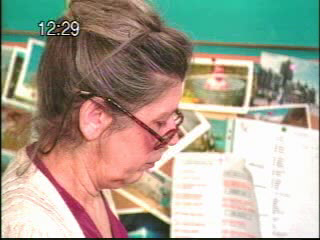 Répondez d’après ce que vous avez écouté et vu.
1. Que fait Christine?
Answer: Christine fait une vidéo.
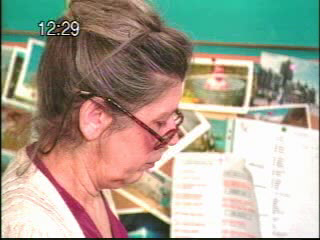 2. Qu’est-ce que Mme Séguin ne doit pas oublier? 
    Pourquoi?
Answer: Elle ne doit pas oublier de sauvegarder 
               son texte parce qu’elle ne veut pas 
               perdre toutes ses données.
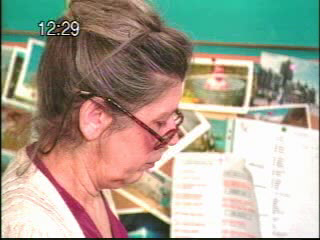 3. Quand Mme Séguin finit, Christine lui dit de 
    faire quoi?
Answer: Elle lui dit de retirer la disquette et 
               éteigner l’ordinateur.
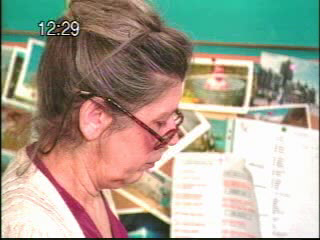 4. À votre avis, Mme Séguin sait bien utiliser 
    l’ordinateur?
Answer: Non, Mme Séguin ne sait pas bien 
               utiliser l’ordinateur.
Conversation
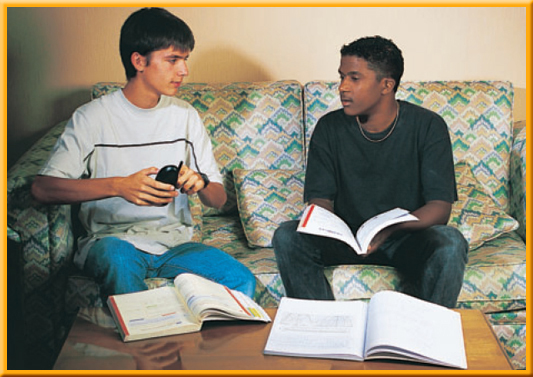 Des devoirs difficiles
Conversation
Conversation
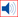 Des devoirs difficiles
Hugo:    Tu comprends quelque chose, toi?
Joël:    Rien du tout.
Hugo:    À qui on téléphone?
Joël:    À Marie. Elle est bonne en maths.
Hugo:    C’est quoi, son numéro?
Joël:    C’est le 03 44 51 60 84.
Hugo:    Dis donc, tu le sais par cœur. Tu lui 
               téléphones souvent?
Joël:    Euh… de temps en temps.
Conversation
Conversation
Des devoirs difficiles
Hugo:    Tu comprends quelque chose, toi?
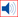 Joël:    Rien du tout.
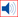 Hugo:    À qui on téléphone?
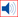 Joël:    À Marie. Elle est bonne en maths.
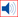 Hugo:    C’est quoi, son numéro?
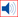 Joël:    C’est le 03 44 51 60 84.
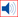 Hugo:    Dis donc, tu le sais par cœur. Tu lui 
               téléphones souvent?
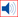 Joël:    Euh… de temps en temps.
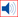 Vous avez compris?
1. Que font les deux garçons?
Answer: Ils font leurs devoirs de maths.
2. Ils sont forts en maths?
Answer: Non, ils ne sont pas forts en maths.
3. Ils vont téléphoner à qui?
Answer: Ils vont téléphoner à Marie.
Vous avez compris?
4. Pourquoi est-ce qu’ils vont lui téléphoner?
Answer: Ils vont lui téléphoner parce 
               qu’elle est forte en maths.
5. Quel est son numéro de téléphone?
Answer: Son numéro de téléphone est 
               le 03 44 51 60 84.
Vous avez compris?
6. Qui savait le numéro de Marie par cœur?
Answer: Joël savait son numéro par cœur.
7. D’après vous, pourquoi est-ce qu’il 
    téléphone à Marie assez souvent?
Answer: Il téléphone à Marie assez 
               souvent parce qu’il l’aime. (C’est 
               sa petite amie/sa copine, etc.)
On parle super bien!
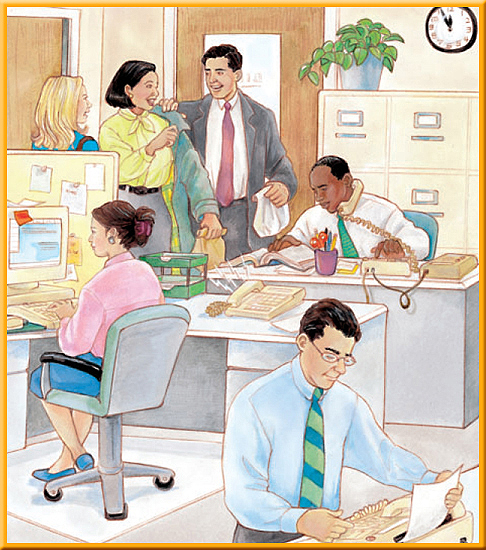 Tell all you can about this illustration.
Picture Sequence
Use pictures from the image bank as cues to tell a story.
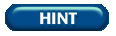 Vocabulaire
(French–English)
Describing a computer
un ordinateur
a computer
un clavier
a keyboard
un écran
a screen
une disquette
a diskette
un lecteur
a diskette drive
une souris
a mouse
Vocabulaire
(French–English)
Describing a computer
une imprimante
a printer
un CD-ROM
a CD-ROM
un logiciel
software
Vocabulaire
(French–English)
Using a computer
allumer
to turn on
mettre une disquette
to put in a disk
taper
to type
cliquer
to click
envoyer
to send
un e-mail, un mail
an e-mail
Vocabulaire
(French–English)
Using a computer
un texte
a message
des données (f. pl.)
data
sauvegarder
to save
retirer
to remove, to take out
éteindre
to turn off
Vocabulaire
(French–English)
Sending a fax
appuyer (sur)
to press
envoyer, transmettre
to send, to transmit
un télécopieur, un fax
a fax machine
une télécopie, un fax
a fax
Vocabulaire
(French–English)
Sending a fax
un document
face écrite visible
a document face up
face écrite non visible
a document face down
une touche
a button, key
Vocabulaire
(French–English)
Describing a telephone
un téléphone
a telephone
à touches
a touch-tone phone
public, publique
a public phone
un répondeur  
   automatique
an answering machine
Vocabulaire
(French–English)
Describing a telephone
une fente
a money or card slot
un portable
a portable phone, 
   a laptop computer
une cabine
   téléphonique
a telephone booth
Vocabulaire
(French–English)
Giving a telephone number
un annuaire
a telephone book
le numéro
the phone number
l’indicatif du pays (m.)
the country code
l’indicatif régional
the area code
Vocabulaire
(French–English)
Giving a telephone number
le bon numéro
the right number
le mauvais numéro
the wrong number
une erreur
a mistake
Vocabulaire
(French–English)
Making a telephone call
téléphoner à
to call someone
faire un appel
    téléphonique
to call on the phone
donner un coup
    de fil
to give a ring (call)
décrocher
to pick up the receiver
Vocabulaire
(French–English)
Making a telephone call
composer le numéro, 
    faire le numéro
to dial the number
sonner
to ring
raccrocher
to hang up the receiver
rappeler
to call back
une télécarte
a phone card
Vocabulaire
(French–English)
Making a telephone call
une pièce de 
    monnaie
a coin, change
la tonalité
the dial tone
occupé
busy
Vocabulaire
(French–English)
Other useful words and expressions
Allô?
Hello?
C’est de la part de qui?
Who’s calling?
Ne quittez pas.
Hold on.
Ce n’est pas grave.
It’s not serious.
Vocabulaire
(French–English)
Other useful words and expressions
désolé(e)
sorry
se servir de
to use, to make use of
aider
to help
Vocabulaire
(English–French)
Describing a computer
a computer
un ordinateur
a keyboard
un clavier
a screen
un écran
a diskette
une disquette
a diskette drive
un lecteur
a mouse
une souris
Vocabulaire
(English–French)
Describing a computer
a printer
une imprimante
a CD-ROM
un CD-ROM
software
un logiciel
Vocabulaire
(English–French)
Using a computer
to turn on
allumer
to put in a disk
mettre une disquette
to type
taper
to click
cliquer
to send
envoyer
an e-mail
un e-mail, un mail
Vocabulaire
(English–French)
Using a computer
a message
un texte
data
des données (f. pl.)
to save
sauvegarder
to remove, to take out
retirer
to turn off
éteindre
Vocabulaire
(English–French)
Sending a fax
to press
appuyer (sur)
to send, to transmit
envoyer, transmettre
a fax machine
un télécopieur, un fax
a fax
une télécopie, un fax
Vocabulaire
(English–French)
Sending a fax
un document
a document face up
face écrite visible
a document face down
face écrite non visible
a button, key
une touche
Vocabulaire
(English–French)
Describing a telephone
a telephone
un téléphone
a touch-tone phone
à touches
a public phone
public, publique
an answering machine
un répondeur  
   automatique
Vocabulaire
(English–French)
Describing a telephone
a money or card slot
une fente
a portable phone, 
   a laptop computer
un portable
a telephone booth
une cabine
   téléphonique
Vocabulaire
(English–French)
Giving a telephone number
a telephone book
un annuaire
the phone number
le numéro
the country code
l’indicatif du pays (m.)
the area code
l’indicatif régional
Vocabulaire
(English–French)
Giving a telephone number
the right number
le bon numéro
the wrong number
le mauvais numéro
a mistake
une erreur
Vocabulaire
(English–French)
Making a telephone call
to call someone
téléphoner à
to call on the phone
faire un appel
    téléphonique
to give a ring (call)
donner un coup
    de fil
to pick up the receiver
décrocher
Vocabulaire
(English–French)
Making a telephone call
to dial the number
composer le numéro, 
    faire le numéro
to ring
sonner
to hang up the receiver
raccrocher
to call back
rappeler
a phone card
une télécarte
Vocabulaire
(English–French)
Making a telephone call
a coin, change
une pièce de 
    monnaie
the dial tone
la tonalité
busy
occupé
Vocabulaire
(English–French)
Other useful words and expressions
Hello?
Allô?
Who’s calling?
C’est de la part de qui?
Hold on.
Ne quittez pas.
It’s not serious.
Ce n’est pas grave.
Vocabulaire
(English–French)
Other useful words and expressions
sorry
désolé(e)
to use, to make use of
se servir de
to help
aider